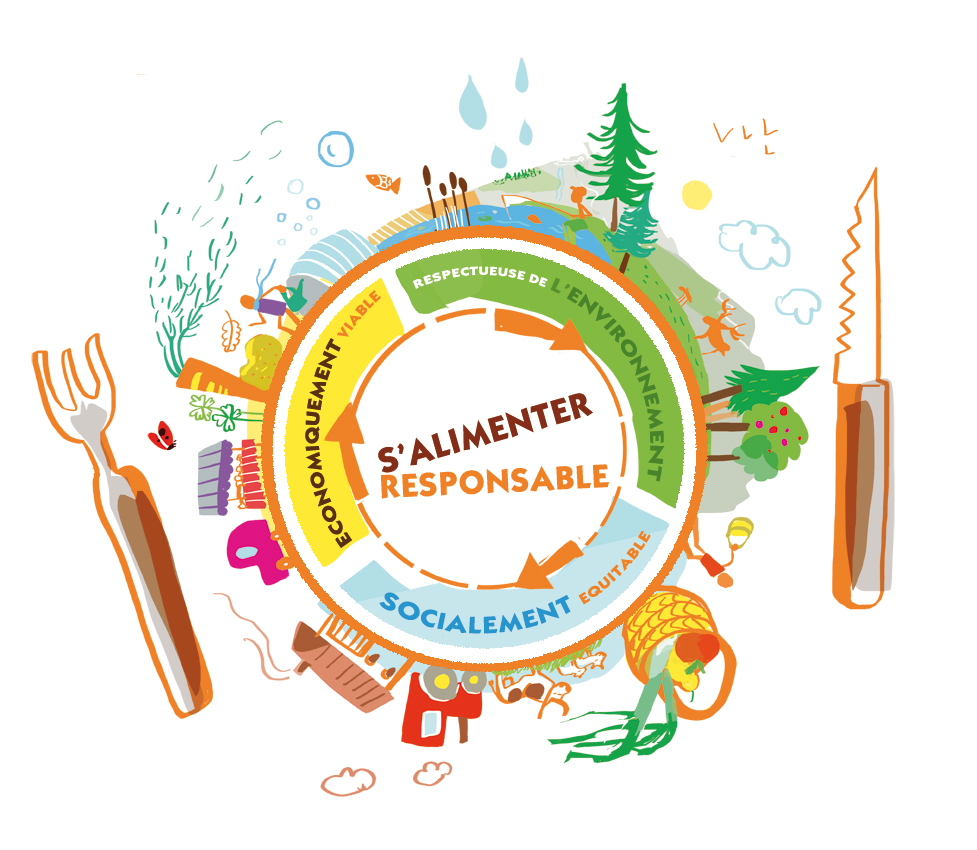 Un repas simple, équilibré et durable pour 2 euros? Oui, c’est jouable!
Source: http://www.etiktable.fr/lalimentation-responsable/definition/
Au menu du jour…
Quelques faits qui interpellent …
« On est foutu, on mange trop? »
Manger équilibré? Oui, mais…
De l’eau, oui, mais laquelle choisir?
Des féculents, oui, mais lesquels?
La viande est-elle nécessaire à notre équilibre alimentaire?
Quels poissons privilégier dans notre assiette?
Manger local pour réduire son impact écologique? Oui, mais de saison!
Lire les étiquettes, lire les étiquettes, …
« Nutriscore et « Ecoscore », des outils intéressants!
L’alimentation durable au sein de l’ULiège…
Pour acheter sans se ruiner…
Exemples de repas équilibrés, durables pour 2 euros!
Bibliographie et webograhie
Quelques faits qui interpellent…
La botte d’asperges mexicaines…
Les haricots égyptiens…
Le poisson d’élevage…
La viande de « bœuf »…
CO2 et production de viande…
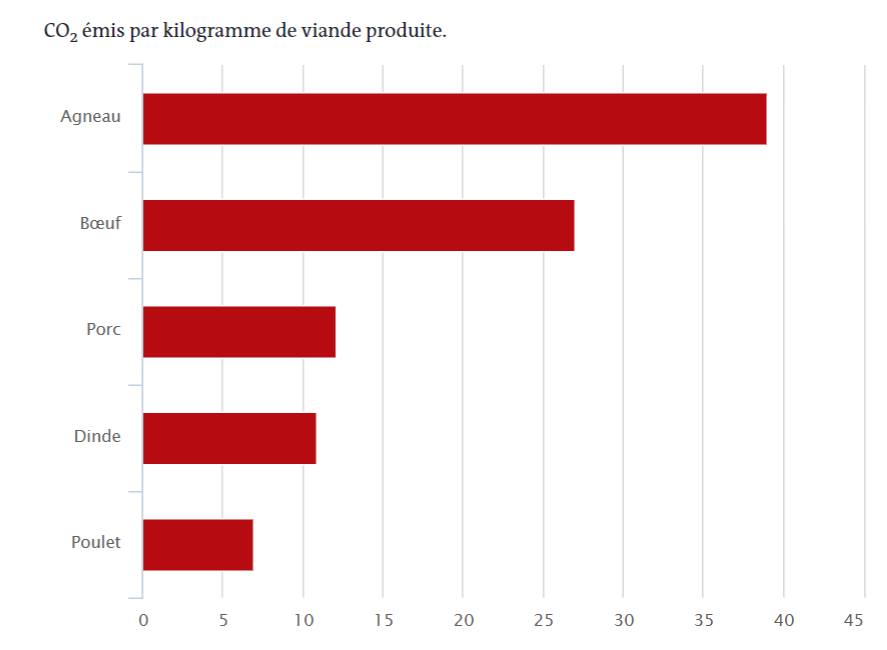 « On est foutu, on mange trop? »
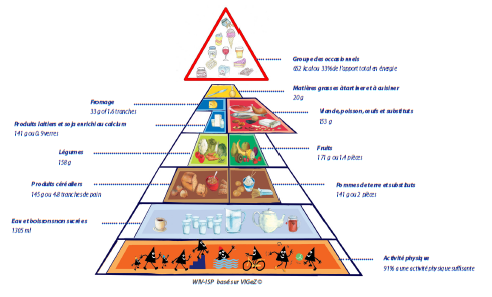 L’analyse des résultats de l’enquête alimentaire ECA-2016
On sait que…
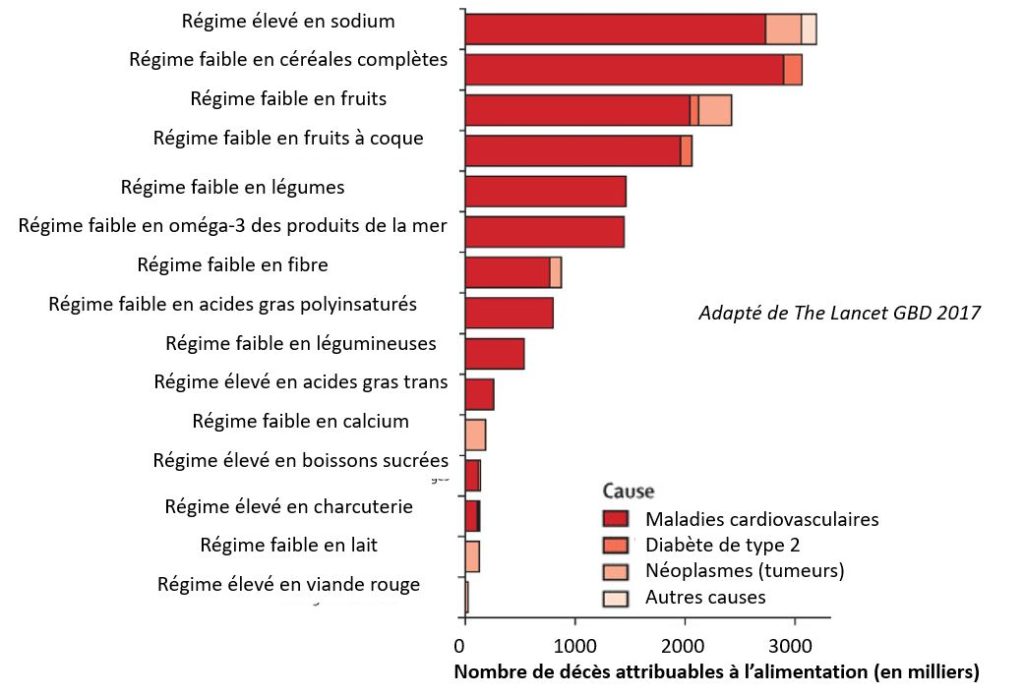 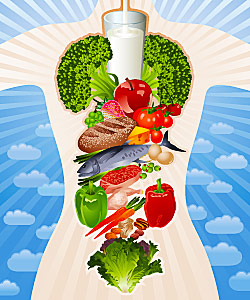 Manger équilibré, cela veut dire quoi?
C’est fournir à l’organisme tout ce dont il a besoin pour fonctionner de manière optimale!
https://www.respectetoi.ca/healthieru/fitnessandfood
Manger équilibré? Oui, mais comment?
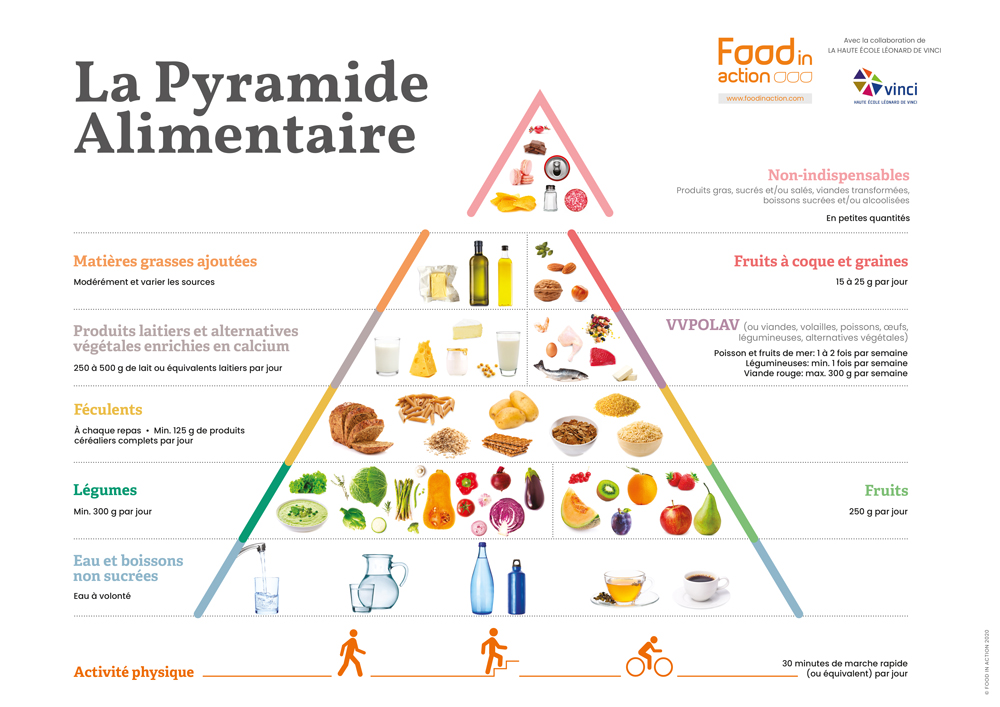 En choisissant au moins un aliment par famille alimentaire chaque jour!
Et en répartissant son alimentation sur la journée!
https://santeformeminceur.com/3-repas-principaux
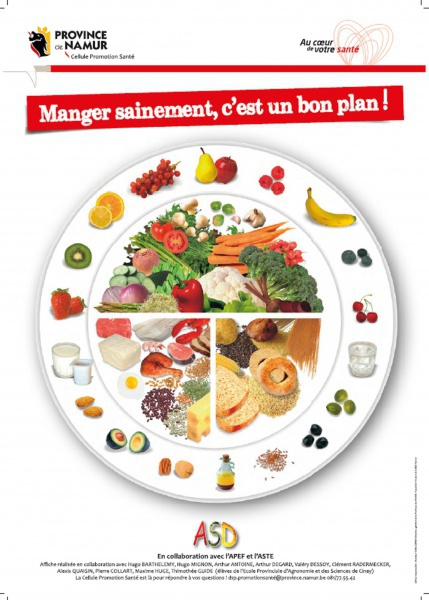 Et pour un seul repas…
En résumé, et de manière plus précise…
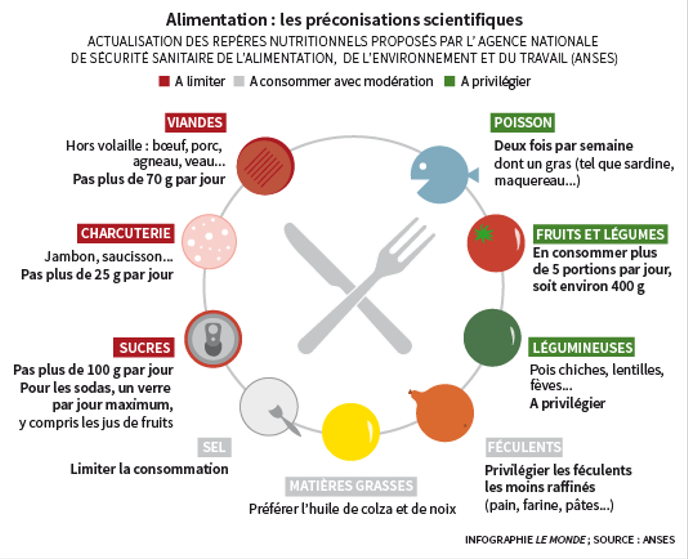 https://www.lemonde.fr/sante/article/2017/01/24/moins-de-viande-et-de-charcuteries-moins-de-sucre-les-recommandations-de-l-agence-sanitaire_5068115_1651302.html
De l’eau? oui, mais laquelle?
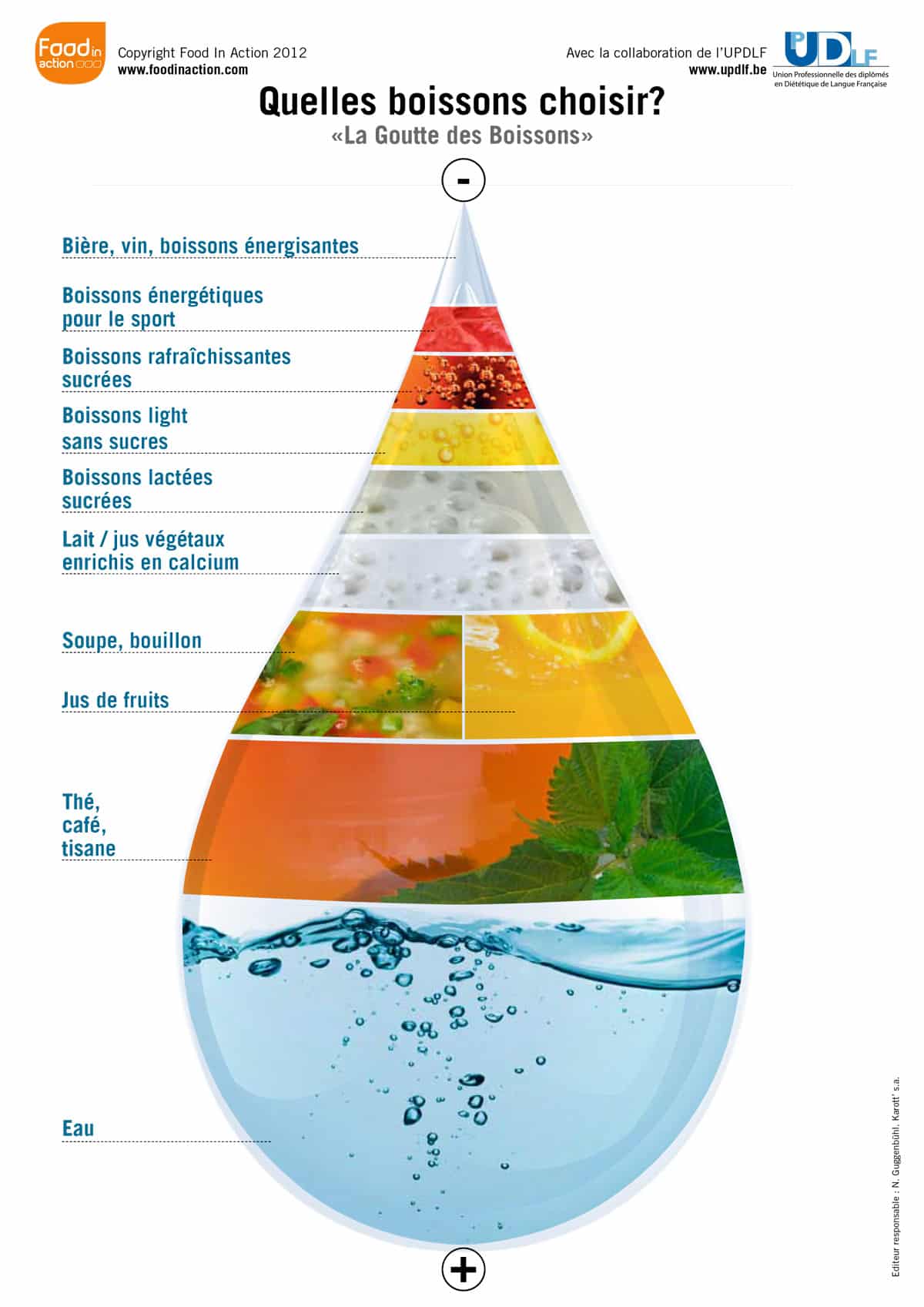 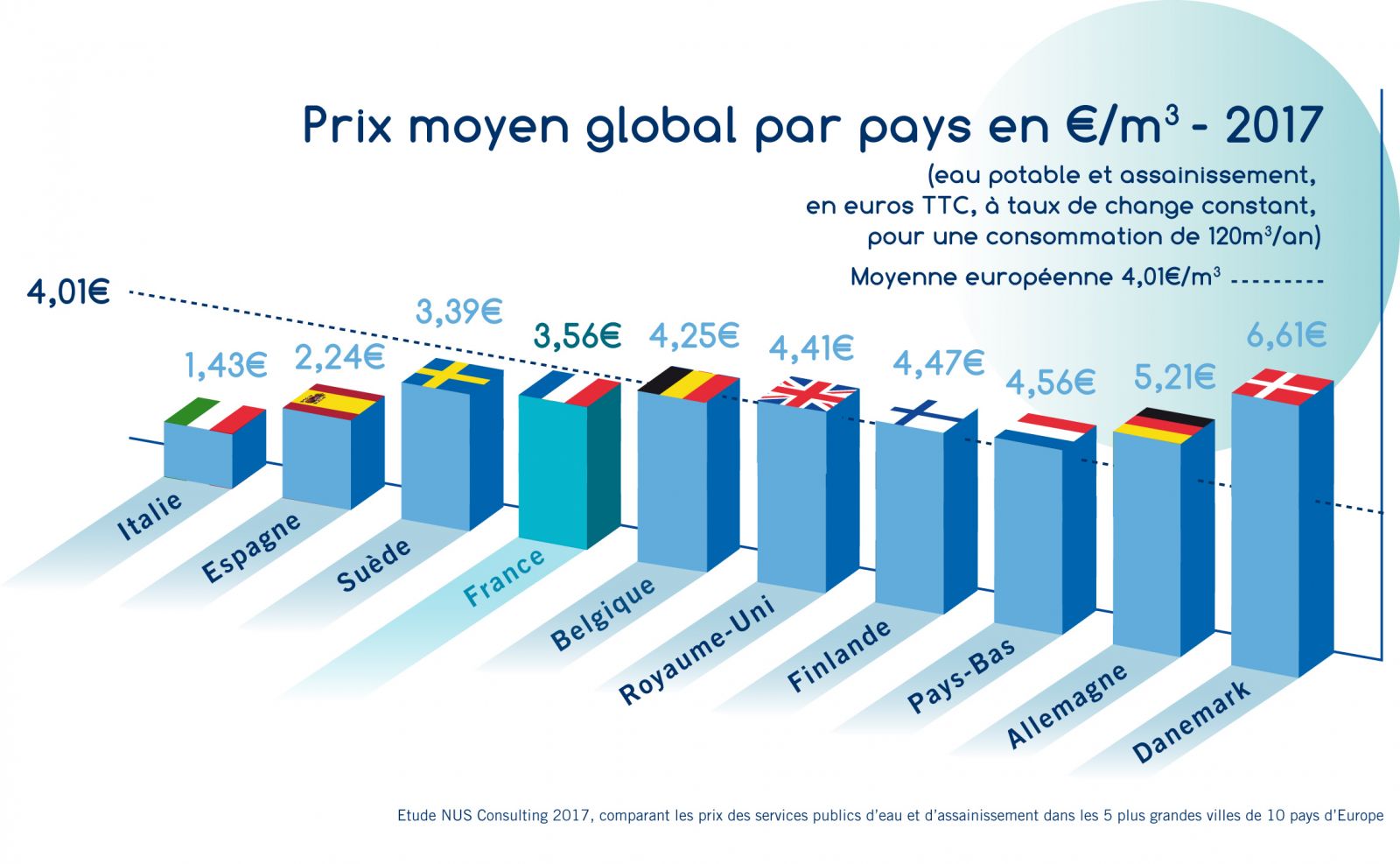 Des féculents? Oui, mais lesquels choisir?
Pour l’apport en 
Glucides complexes (amidon)
Fibres alimentaires
Vitamines du groupe B
Protéines végétales
-   Minéraux
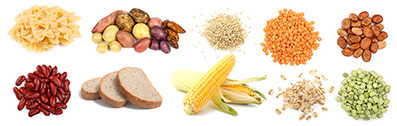 On les choisira les moins raffinés possibles!
Car : Richesse en vitamines, minéraux et fibres alimentaires + rassasiement plus long
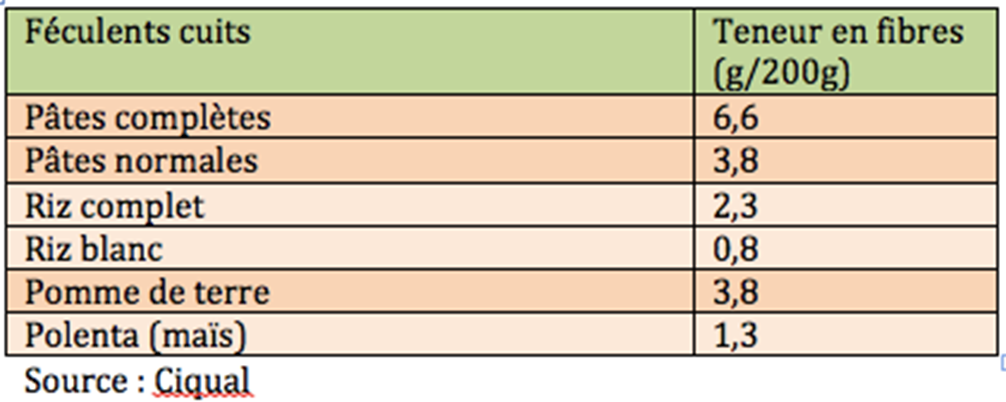 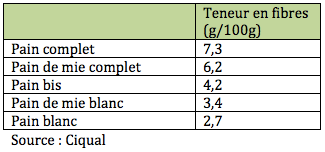 Prix comparatifs de certains féculents
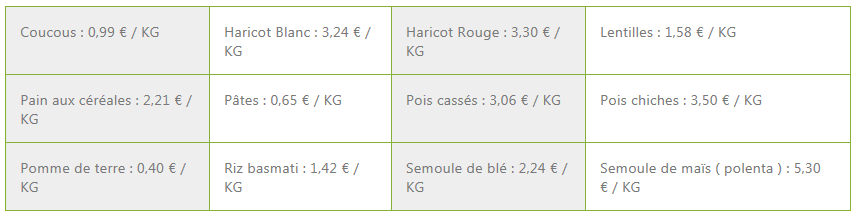 https://www.santeetnutrition.com/les-feculents-au-meilleur-prix.htm
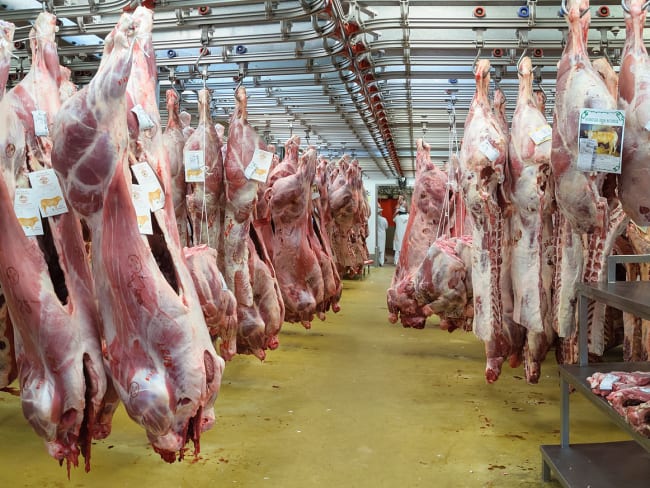 La viande, essentielle ou pas? Non, mais…
Pour l’apport en 
Protéines
Minéraux
Vitamines B
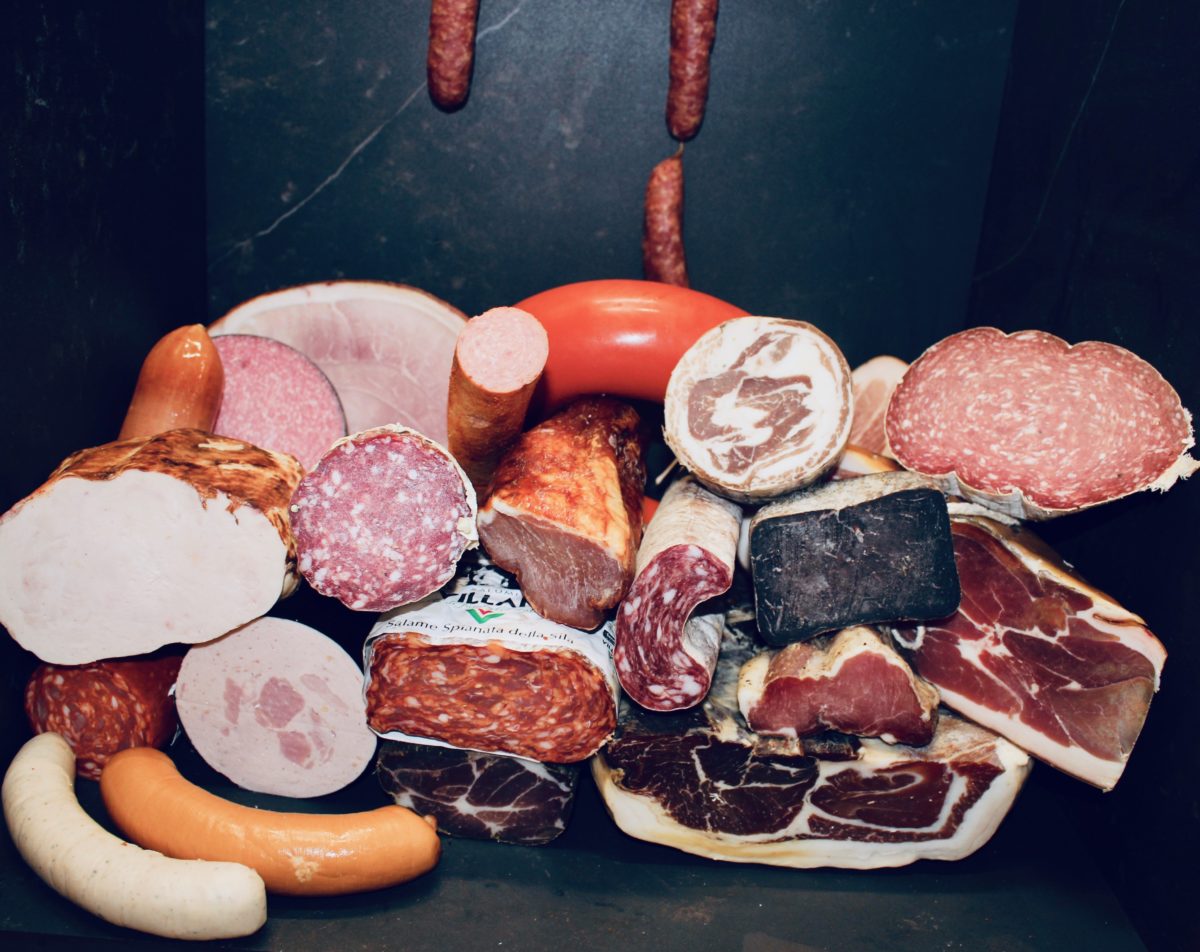 Produits de viandes: on peut  s’en passer!
Car richesse en 
 sel, graisses saturées et …
chers!
https://www.dvvens.be/gamme/traiteur-1
Protéines et GES…
Outre l’émission de GES, les viandes restent chères
Par quoi remplacer les protéines animales?
Notions de complémentarité des protéines
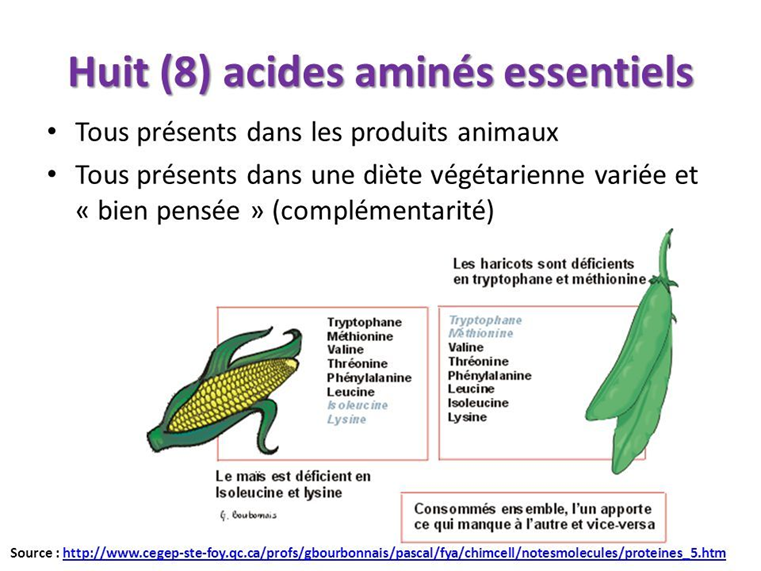 Du poisson pour remplacer les viandes? Oui, mais pas n’importe lequel!
Poisson pour l’apport en
Protéines
Minéraux dont iode
Ω 3 si gras
Vitamines B et D si gras
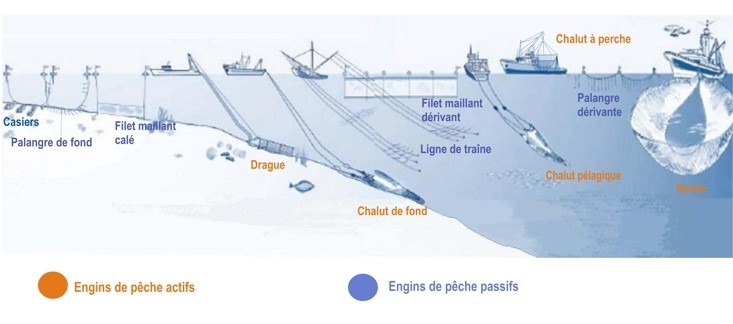 Source : Ifremer Informations protégées - Tous droits réservés © Ifremer 2013
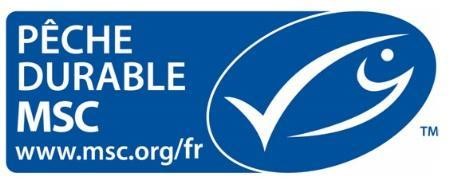 Quelles espèces privilégier?

Les poissons de surface comme le maquereau, la sardine, les dorades grises ou royales, les lieus jaunes et noirs, le hareng, les mulets,… si pêchés en saison!

Un poisson qui n’a pas trop voyagé…

Les poissons issus de pêcheries et d’aquacultures durables
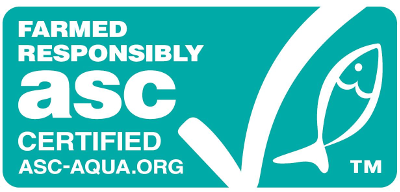 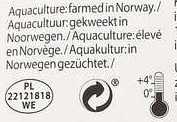 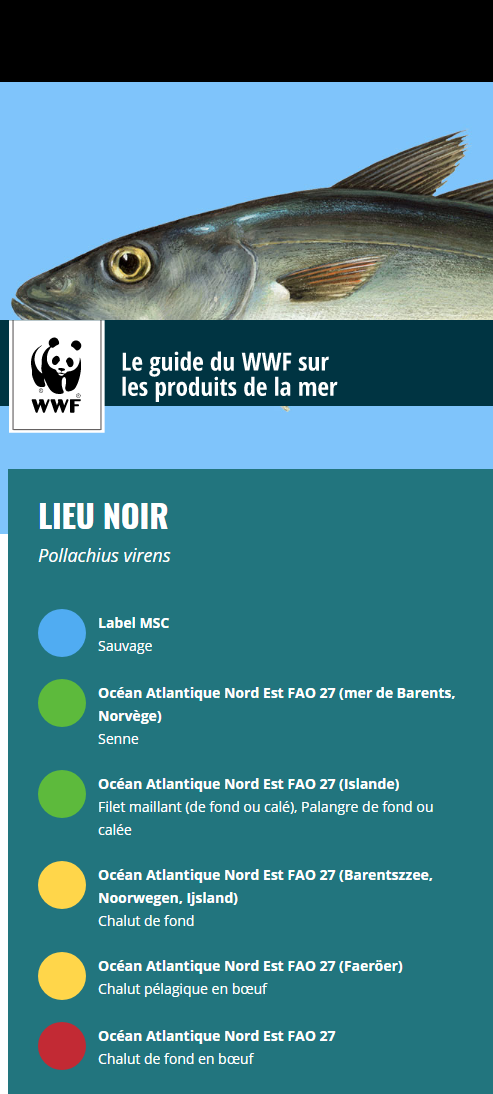 Le moins possible…
Les poissons des grands fonds comme la raie, le thon rouge, la sébaste, la rascasse, le flétan, l’empereur, …
Local? OUI! mais de saison!
Exemple: Les haricots suisses
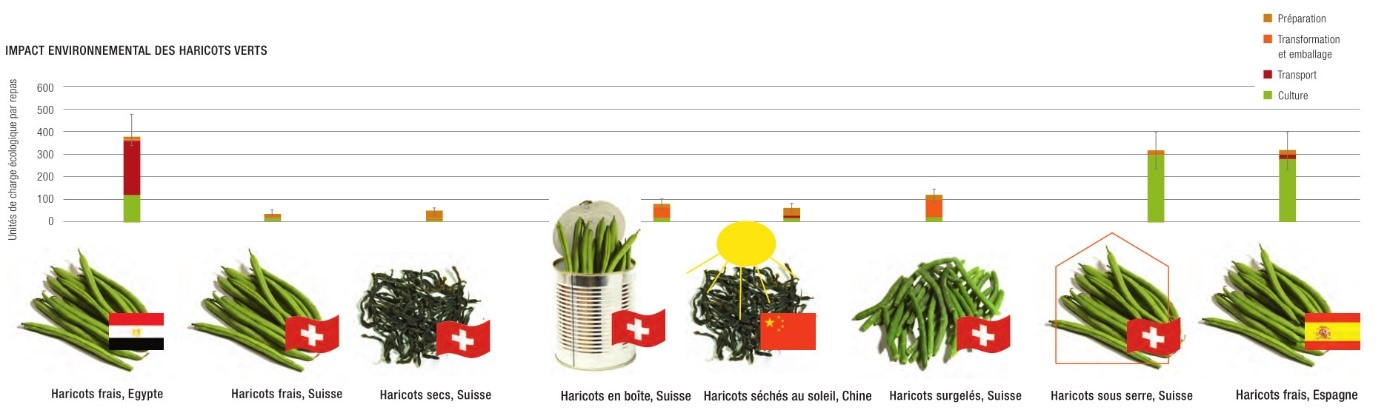 https://www.ecoconso.be/fr/content/made-belgium-ou-acheter-un-produit-fait-en-belgique
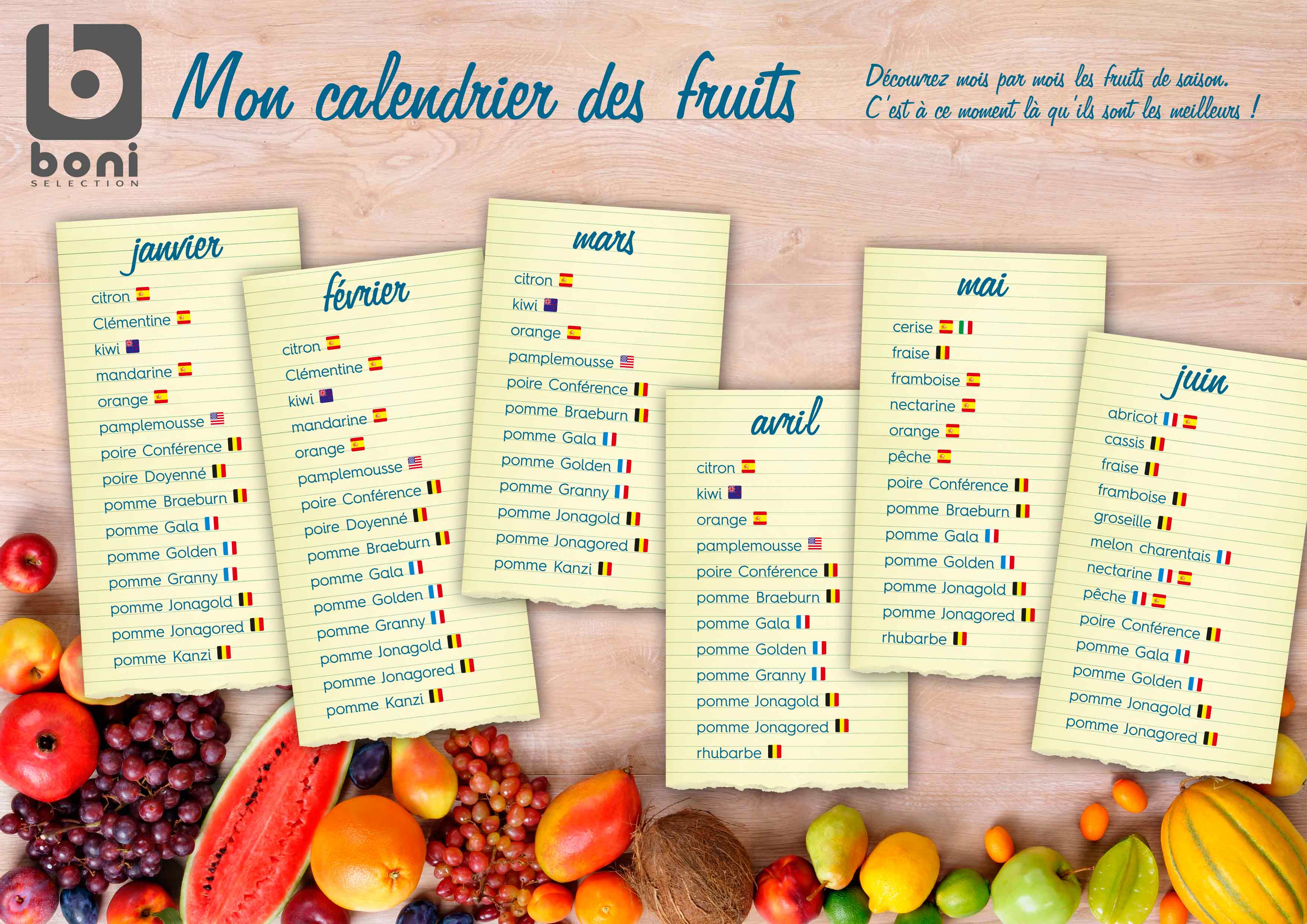 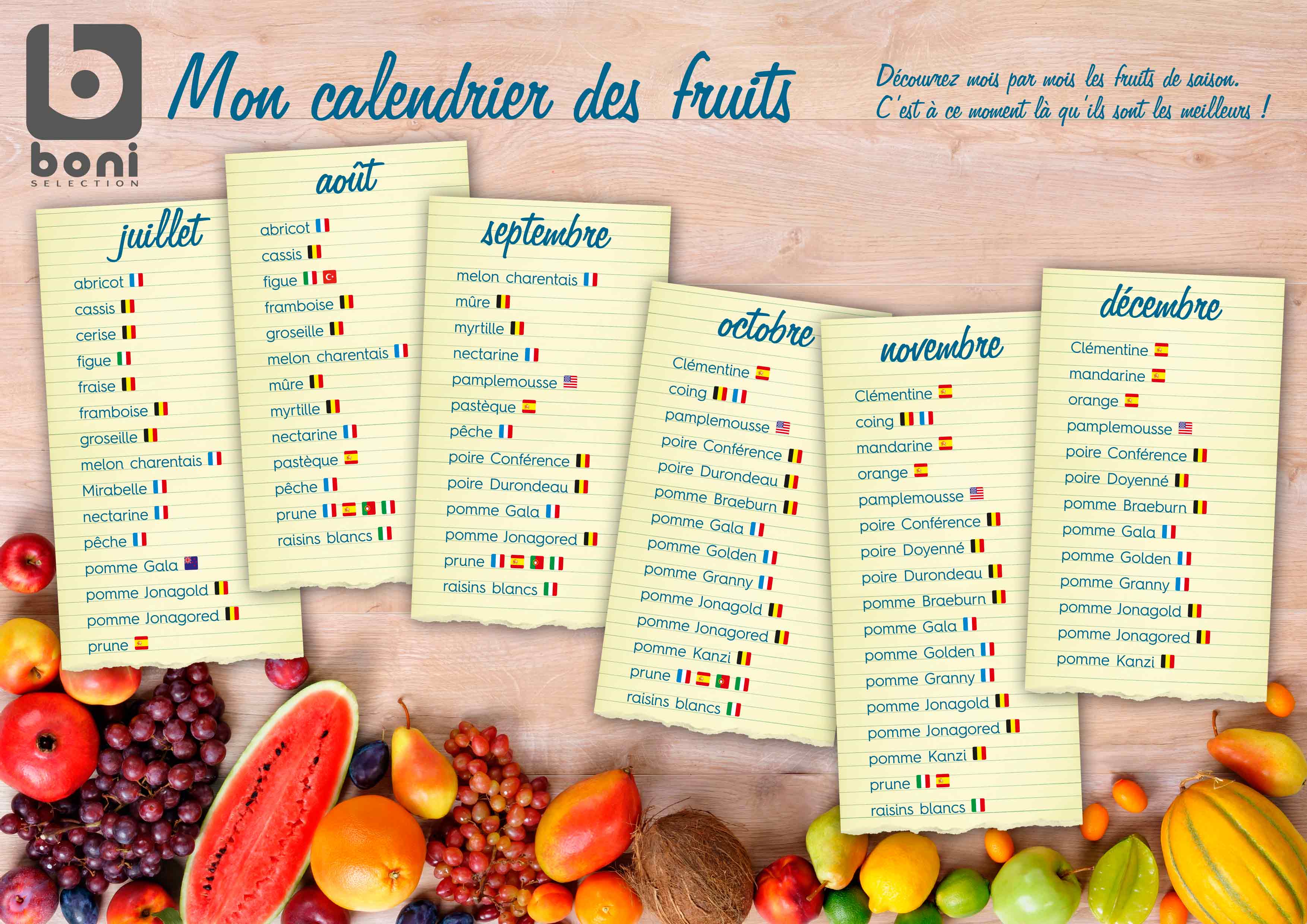 Lire les étiquettes, lire les étiquettes, …
Extrait de :http://www.lasantepublique.fr/avis-d-experts/18062013,dissection-de-l-etiquette-d-une-denree-alimentaire,342.html
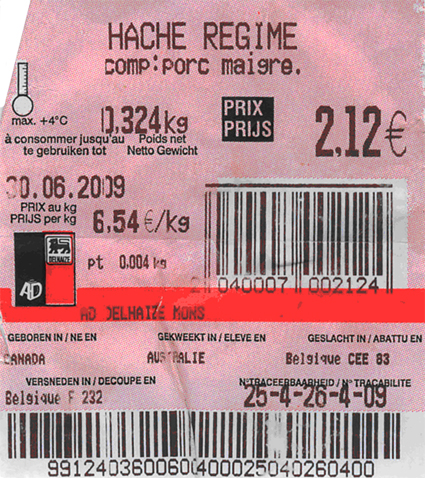 Ma « préférée »…
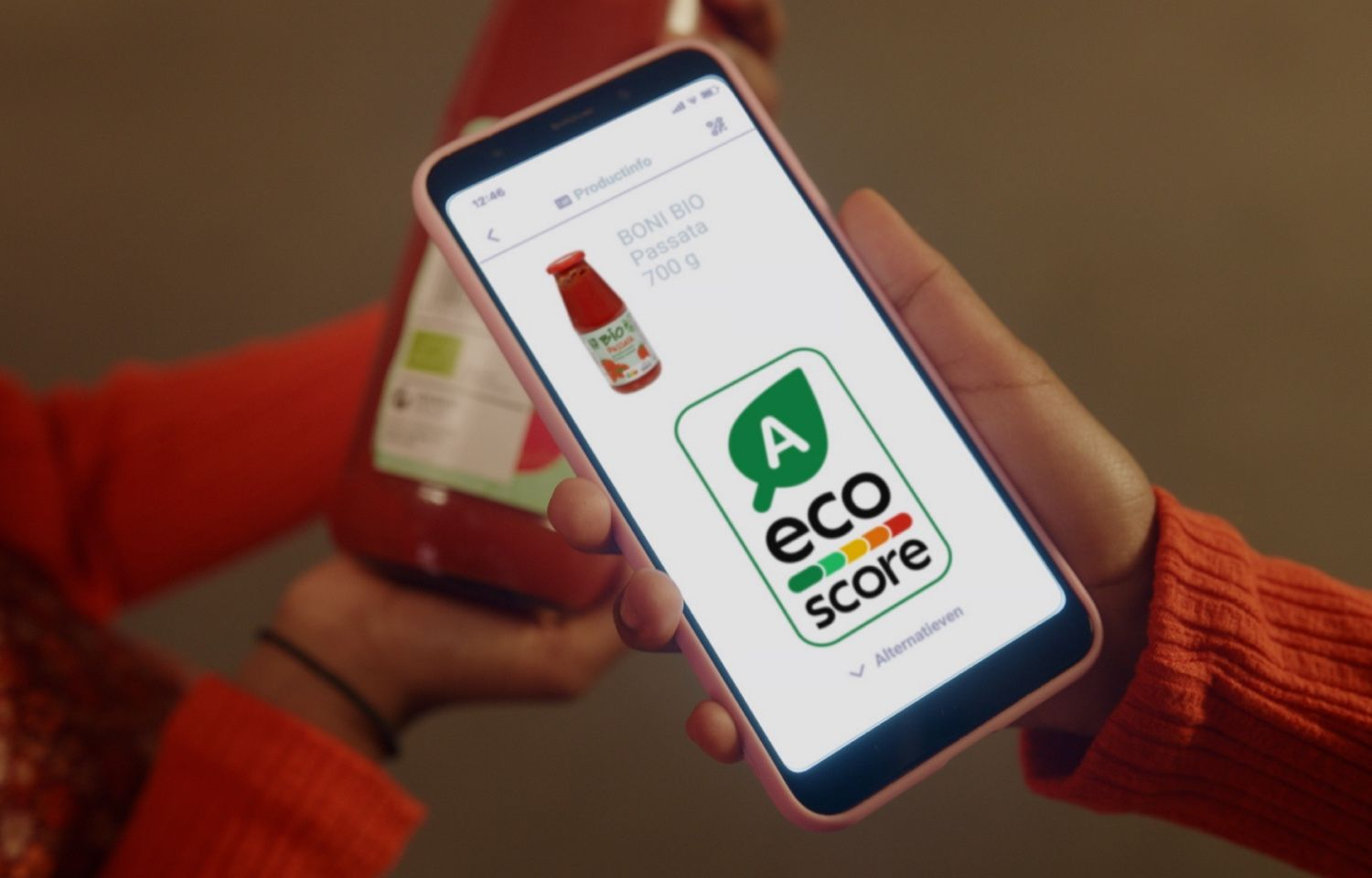 Nutriscore et Ecoscore: des indicateurs intéressants pour faire des choix raisonnés!
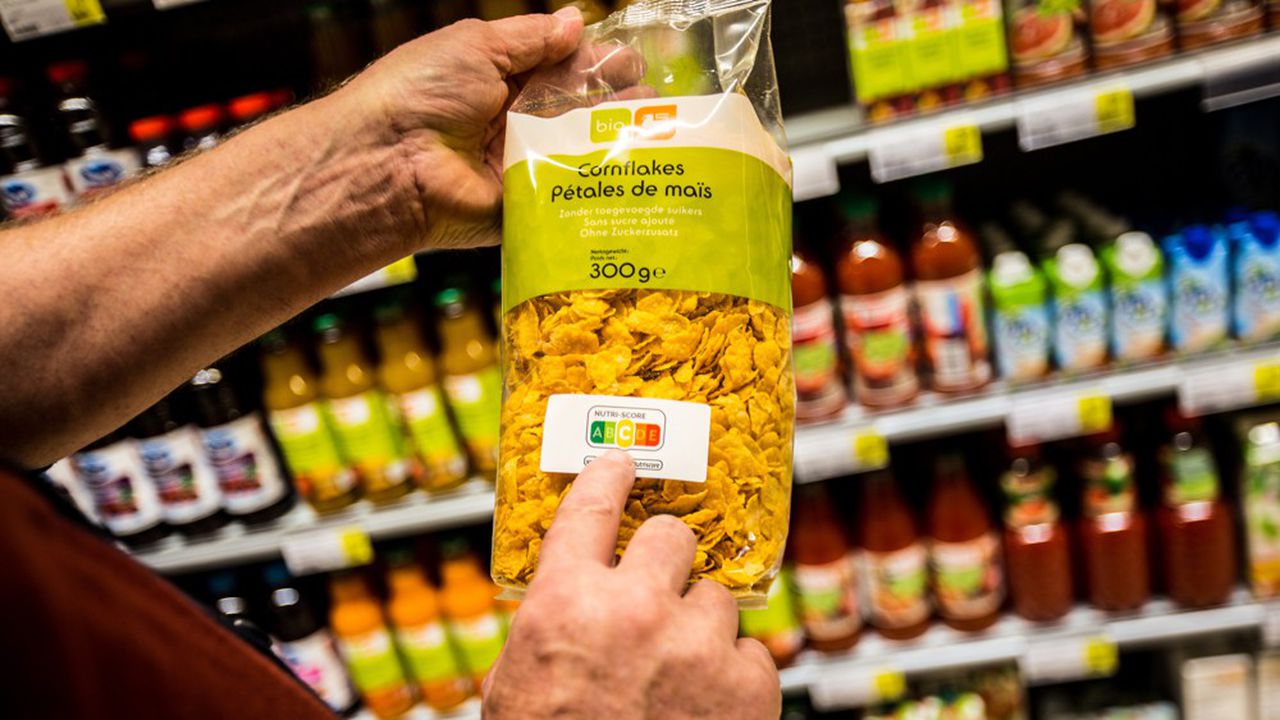 Le nutri-score
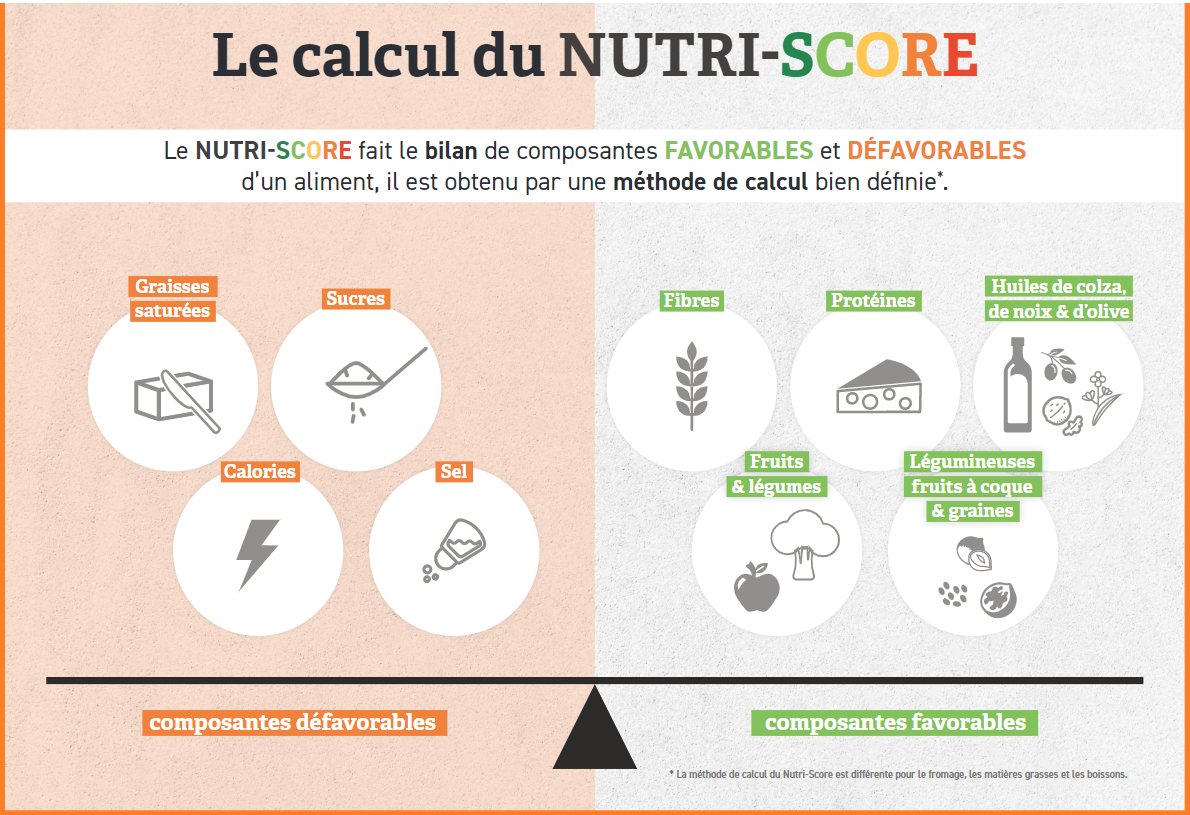 Sur base volontaire en Belgique, établi à partir de :
https://www.foodinaction.com/nutrigraphics-calcule-nutri-score/
Quelques exemples…
https://www.lesoir.be/174544/article/2018-08-23/cereales-gateaux-voici-le-nutri-score-des-produits-alimentaires
30
L’éco-score
Analyse l’impact des aliments sur l’environnement
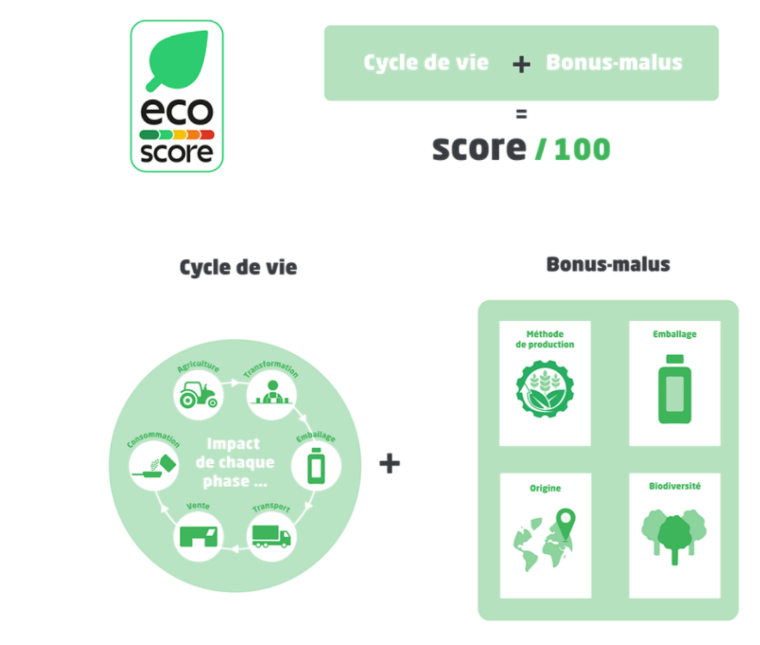 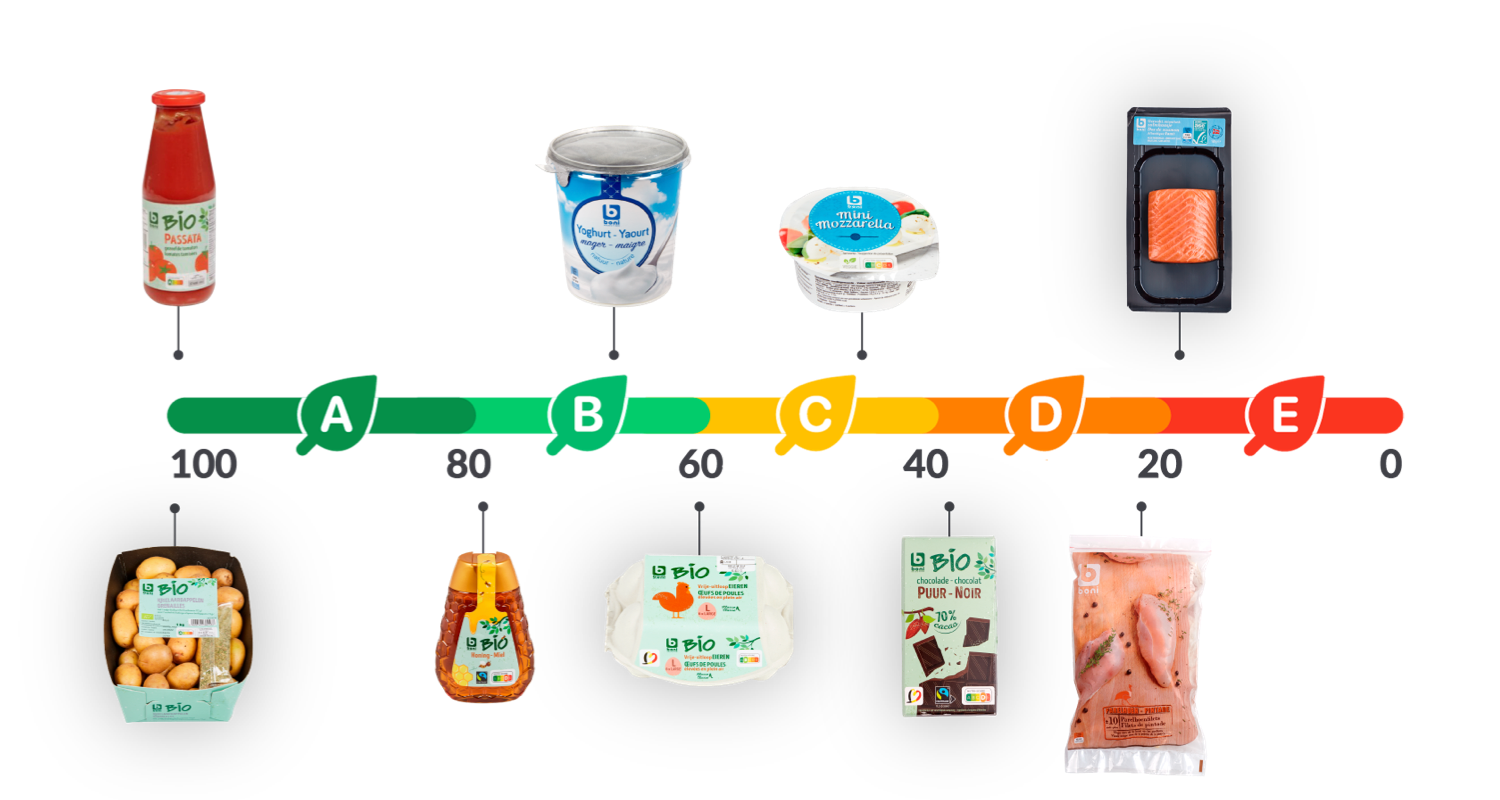 https://www.ecoconso.be/fr/content/leco-score-un-outil-pour-favoriser-lalimentation-durable
L’alimentation durable au sein de l’ULiège…
Le Green Office de l’Uliège sensibilise , intègre et agit pour diminuer notre empreinte environnementale 

https://www.green-office.uliege.be/
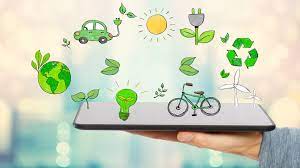 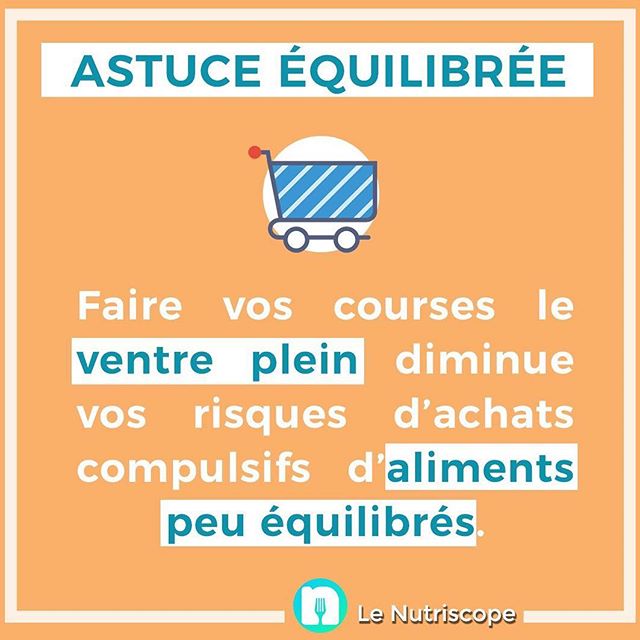 Quelques petites astuces pour acheter sans se ruiner…
La cuisine maison, c’est tout bon!
Outre la satisfaction du travail bien fait, c’est moins cher!
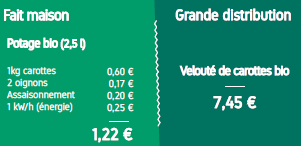 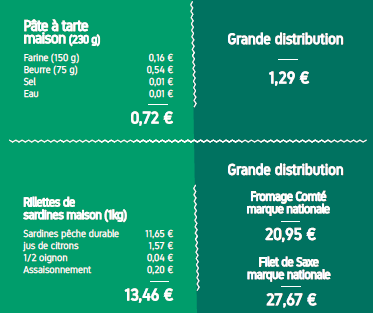 http://www.fdss.be/uploads/Publications/FdSS/Aide%20Alimentaire/2015_Manger_sain_durable_Alimentation21.pdf, consulté le 12 mai 2019
Privilégier le vrac, les grands conditionnements et les produits entiers (volaille, poissons, …)
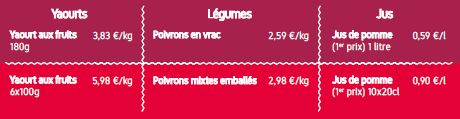 http://www.fdss.be/uploads/Publications/FdSS/Aide%20Alimentaire/2015_Manger_sain_durable_Alimentation21.pdf, consulté le 12 mai 2019
Pensez aux œufs car:
Excellente source de protides de bonnes qualités
Offre un bon sentiment de satiété
Peu chers
Un nombre infini de recettes
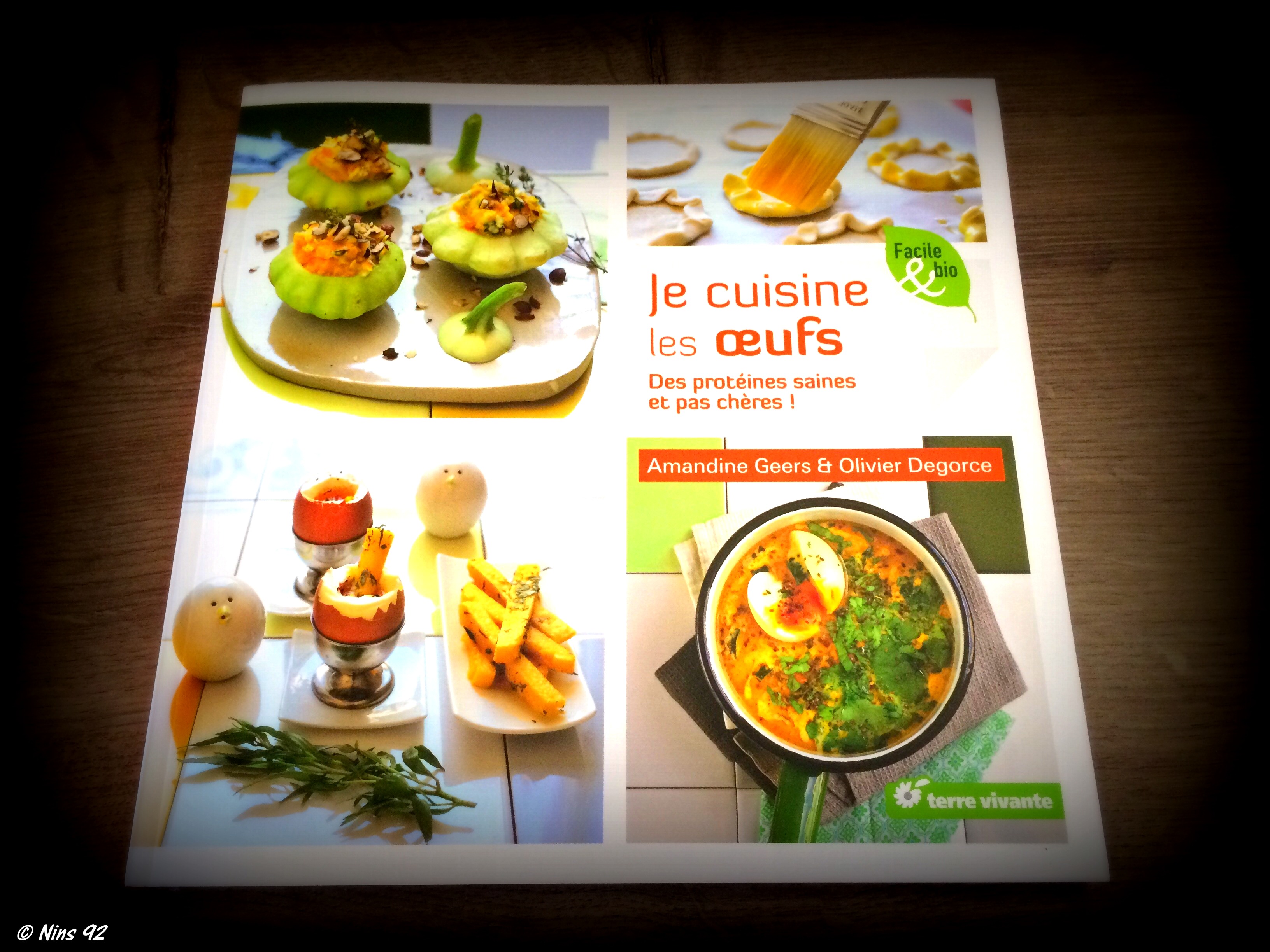 Ne pas jeter d’argent dans la poubelle!

Distinguer DLC de DLUO
Bien vérifier les DLC avant achat
Si fruits ou légumes un peu trop mûrs, compotes, potages, purées ou confitures feront l’affaire
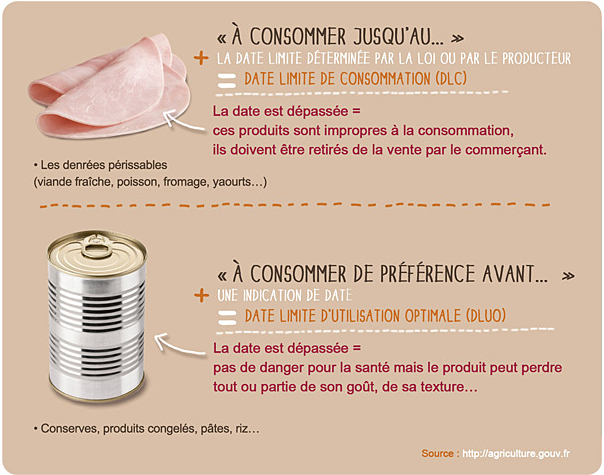 http://www.mangerbouger.fr/Le-Mag/Vie-Pratique/DLC-DLUO-a-suivre-a-la-lettre, consulté le 12 mai 2019
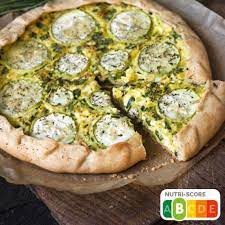 Exemples de repas pour 2 euros
“Tarte aux poireaux et au fromage de chèvre”

Prix de revient :1,17euros/pers
Si supplément crudités ( chicons/carottes en salade): + 36 centimes soit 1,54/pers
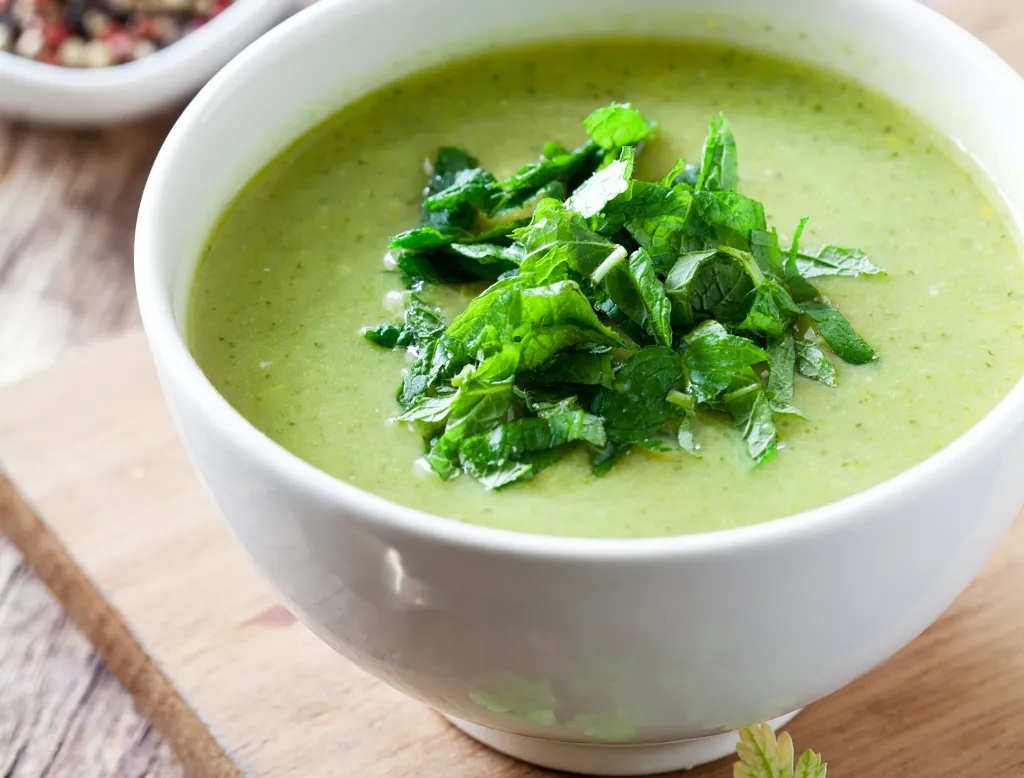 « Petits cakes à la carotte et aux épinards, potage aux fanes de carottes et chips de légumes » 


Prix de revient :1,67euros/pers
Si supplément crudités ( chicons/carottes en salade): + 36 centimes soit 2,02/pers
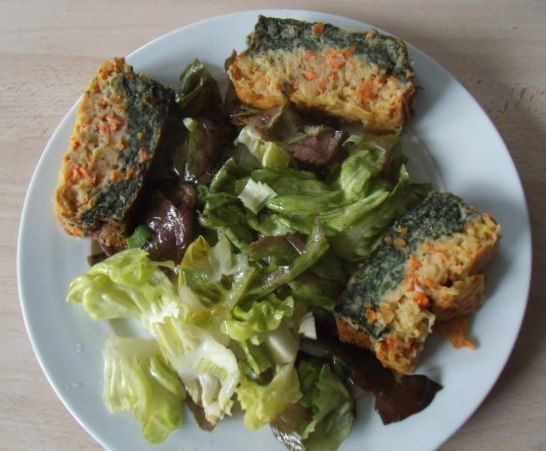 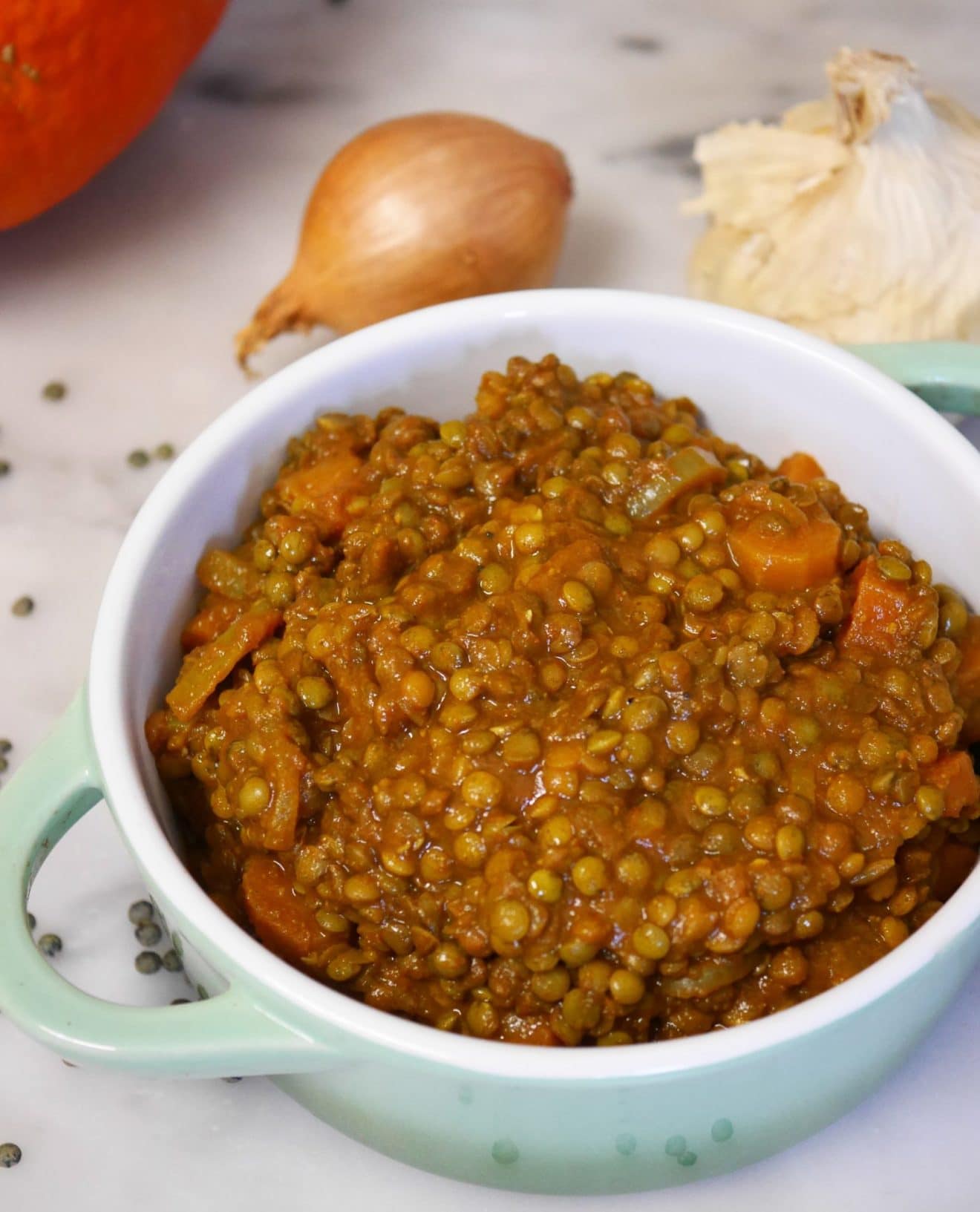 « Lentilles vertes aux épices »

Prix de revient :1,24euros/pers
Si supplément crudités (salade de blé vinaigrette): + 42 centimes soit 1,66/pers
Bibliographie et webographie
Durable à l’Uliège: Green Office https://www.green-office.uliege.be
SPF Santé publique http://www.health.belgium.be/eportal/foodsafety/labelling/index.htm#Nouvelles
AFSCA http://www.afsca.be/publicationsthematiques/
Agence Française pour la Sécurité Sanitaire des Aliments (AFSSA) http://www.mangerbouger.fr/pro/IMG/pdf/AfssaAllergies.pdf
Association de consommateurs « Test achats »http://www.test-achats.be/alimentation/aliments/en-direct/allergies-alimentaires-bien-informer-les-clients
Eufic ( Conseil européen de l’information sur l’alimentation) http://www.eufic.org/article/fr/nutrition/etiquetage-aliments-revendications/artid/etiquetage-nutritional-valeur-energetique/
Ecoconso, du conseil à l’action 
https://www.ecoconso.be/fr/content/leco-score-un-outil-pour-favoriserlalimentation-durable
Information jus de fruits: http://www.unijus.org/1-/459-du-verger-au-verre/525-les-differents-types-de-jus.aspx 
Alimentation et petit budget: http://www.fdss.be/uploads/Publications/FdSS/Aide%20Alimentaire/2015_Manger_sain_durable_Alimentation21.pdf
Manger demain : http://mangerdemain.be
Paturel D., Ndiaye P., Le droit à l’alimentation durable en démocratie, Ed. Champ social Editions, Paris, novembre 2020, 200 P.
Bricas N., Conaré D. et al., Une écologie de l'alimentation, Ed. Quae, Versailles, 2021, 312p.